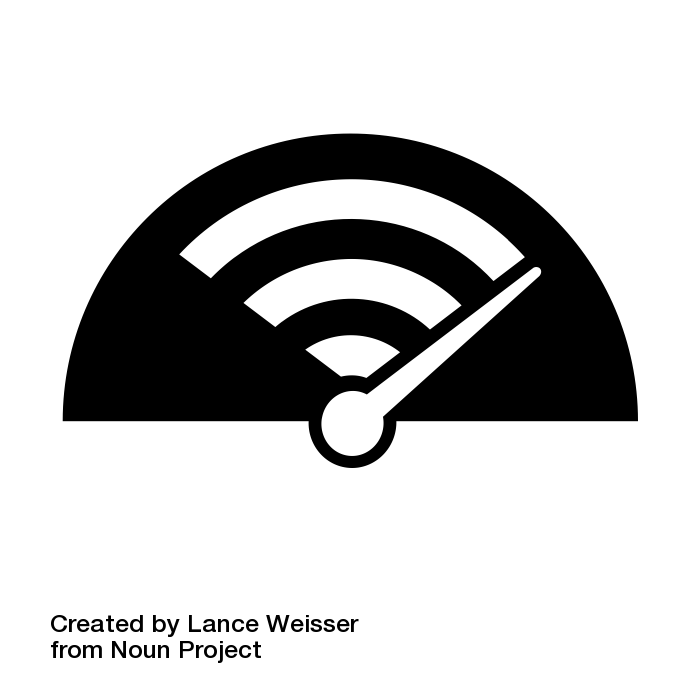 Debugging
Front-end Performance
Tim Kadlec (@tkadlec) & Pat Meenan (@patmeenan)
June 20-21, 2016 at Velocity Conference (#velocityconf)
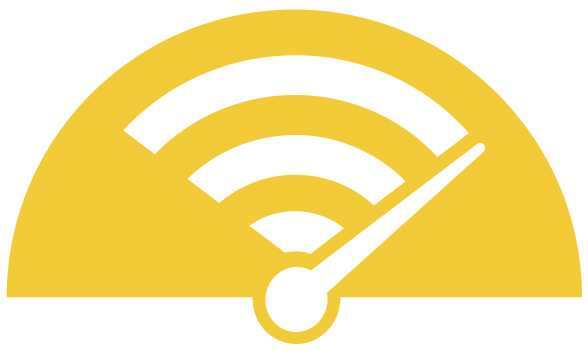 TLS
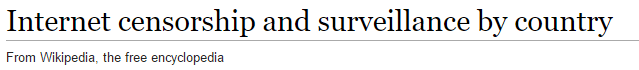 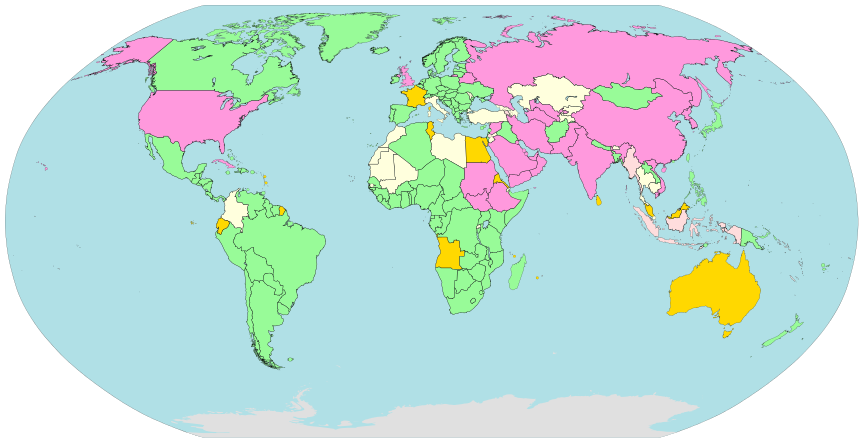 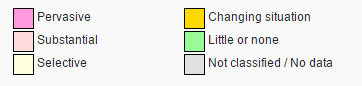 https://en.wikipedia.org/wiki/Internet_censorship_and_surveillance_by_country
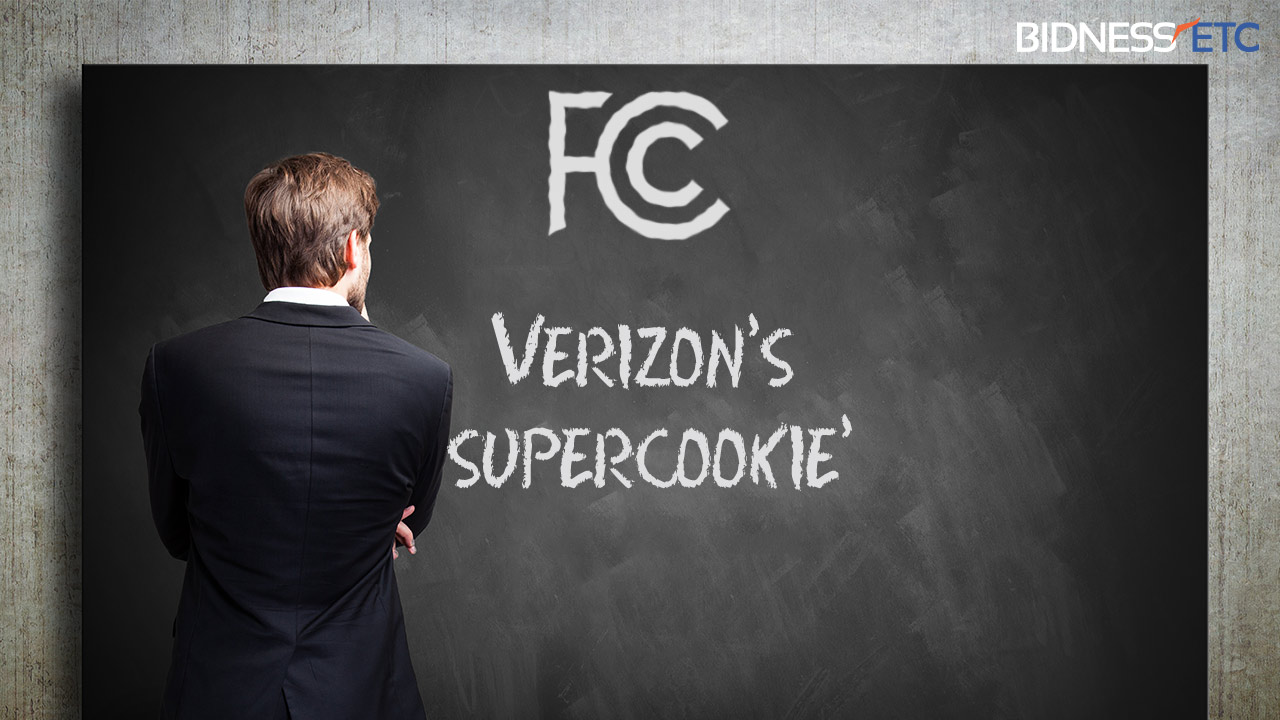 http://www.bidnessetc.com/39369-verizon-communications-inc-tracking-supercookie-under-review-by-fcc/
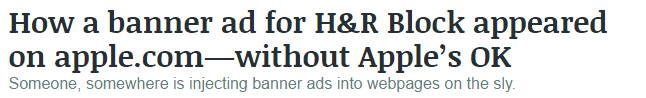 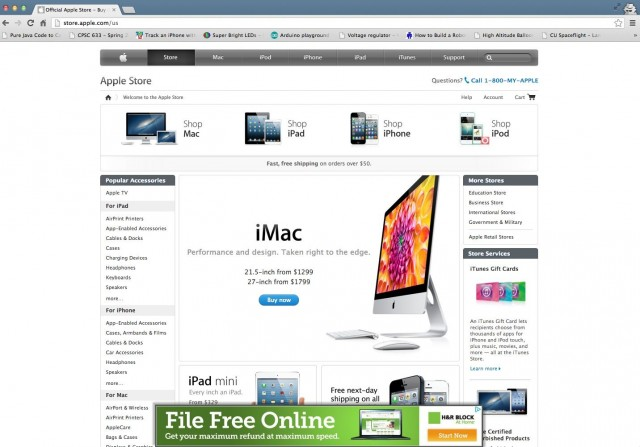 http://arstechnica.com/tech-policy/2013/04/how-a-banner-ad-for-hs-ok/
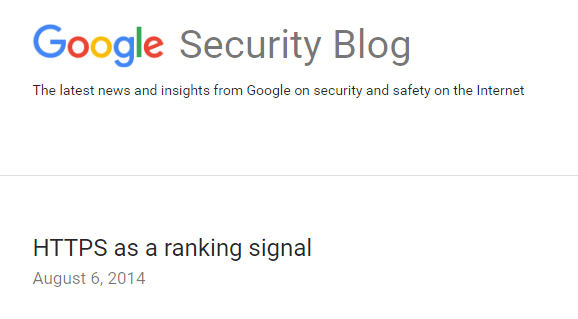 https://security.googleblog.com/2014/08/https-as-ranking-signal_6.html
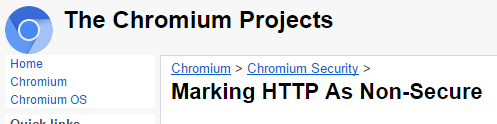 https://www.chromium.org/Home/chromium-security/marking-http-as-non-secure
Requiring HTTPS For…
Service Workers
HTTP/2
Geo Location
All new “powerful” web features

Chrome and Firefox
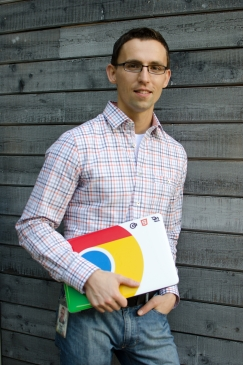 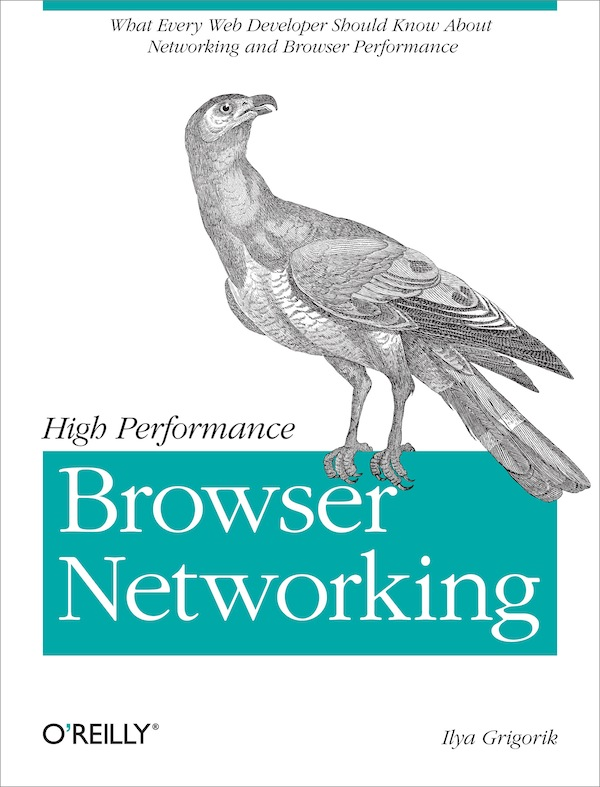 https://hpbn.co/
https://www.igvita.com/
@igrigorik
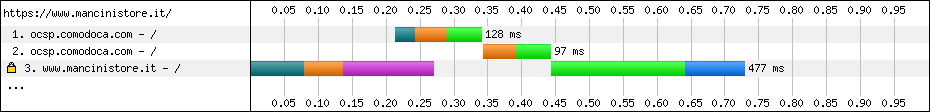 TLS handshake 101
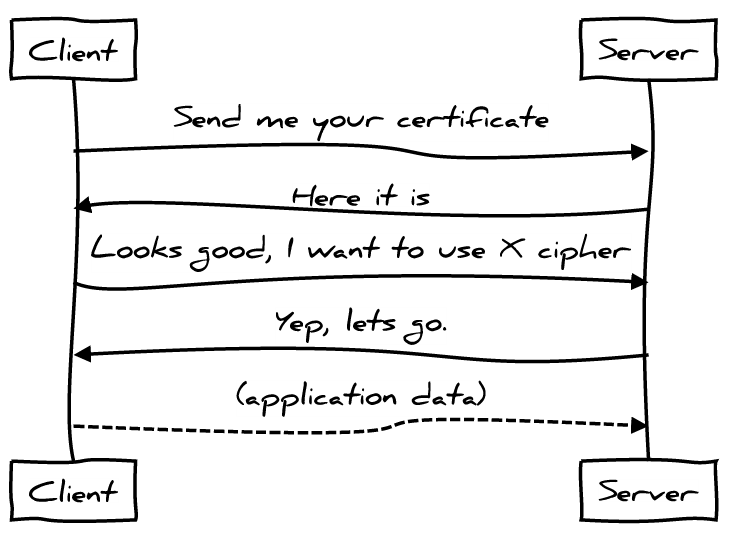 2 RTTs
Certificate verification
(asymmetric crypto)
encrypted app data
Symmetric key negotiation
1 RTT HandSHAKE
TLS resumption 101
Re-use negotiated parameters for the symmetric cipher
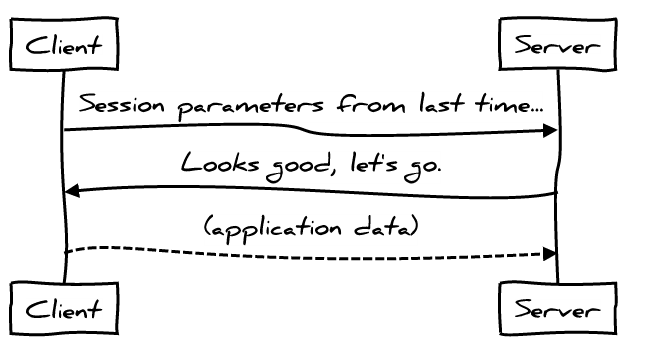 Eliminates asymmetric crypto on the server via reuse of previously used parameters
Eliminates full roundtrip, allowing 1-RTT connection establishment
TLS resumption
Session identifiers
Server assigns session ID
Server caches parameters
Client sends session ID
Session is “resumed”

Session tickets
Server encrypts parameters
Server sets opaque ticket
Client sends opaque ticket
Server decrypts ticket and resumes session
Shared state is on the server
Shared state is on the client
A few things to think about…
Session identifiers
Require a shared cache between servers for best results
Sessions must be expired and rotated in a secure manner


Session tickets
Require a shared ticket encryption key
Shared encryption key must be rotated in a secure manner

Perfect Forward Secrecy (PFS)
“Session ticket keys have to be distributed to all the frontend machines, without being written to any kind of persistent storage, and frequently rotated.”
https://www.imperialviolet.org/2011/11/22/forwardsecret.html
Terminate TLS at the CDN edge...
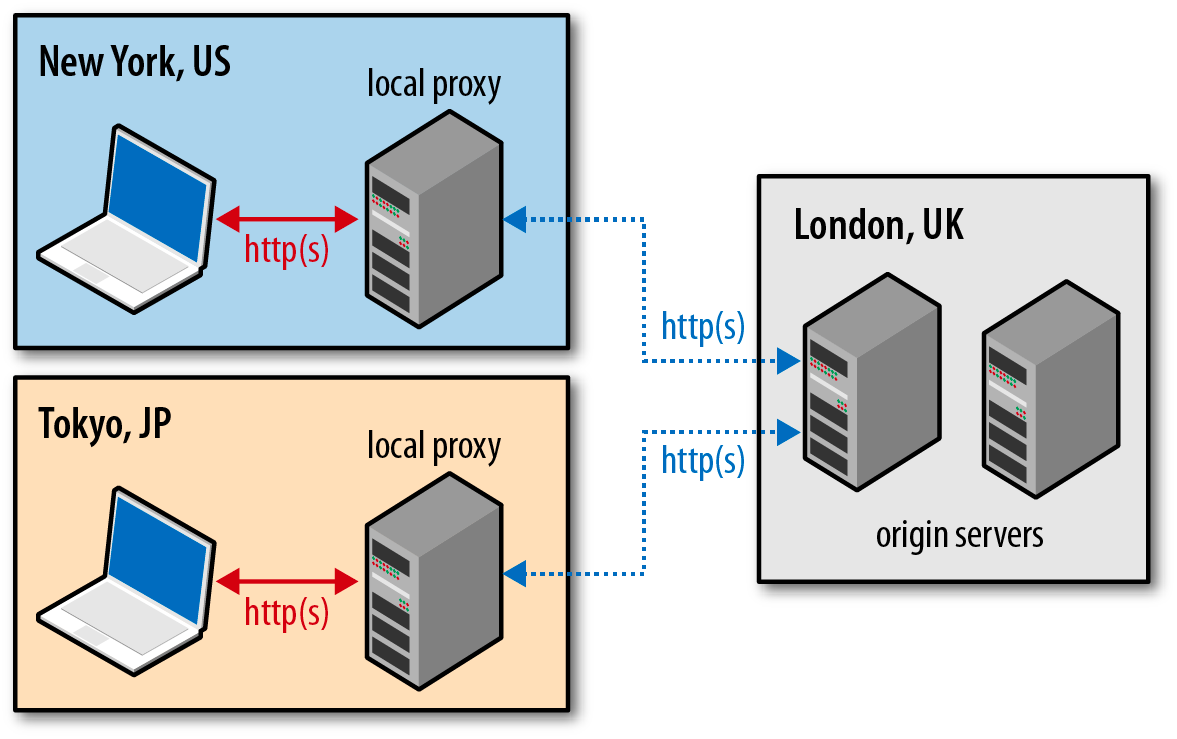 CDNs are not just for static content. Edge termination can significantly reduce TCP and TLS handshake costs!
*Before you hand over the keys to your kingdom, make your your CDN has their TLS stack optimized! You may be surprised...
RTT with origin
RTT with CDN edge
Online Certificate Status Protocol (OCSP)
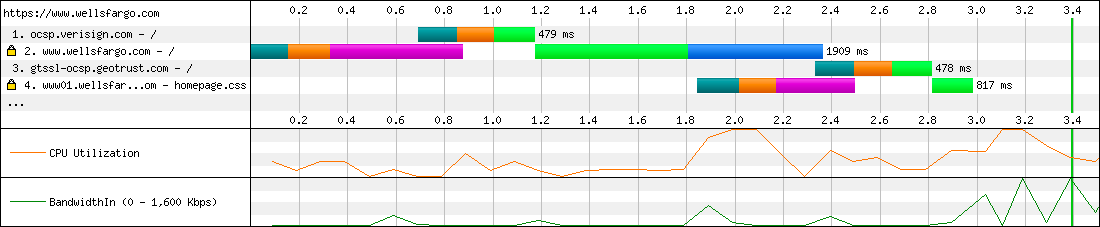 Has this certificate been revoked?
Stop the world and query the OCSP server
DNS lookup
TCP connect
Wait for server response

What if the OCSP check times out, gets blocked, etc? See “Revocation still doesn’t work.”
Eliminating OCSP latency
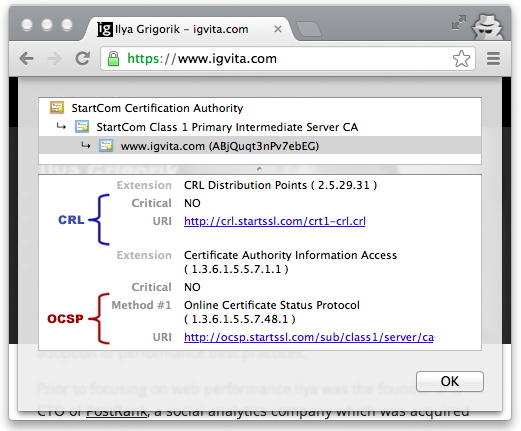 Chrome blocks on EV certs only
Other browsers may block on all (FF)
Use OCSP stapling!
Server retrieves the OCSP response
Server “staples” response to certificate
Client verifies stapled response
OCSP endpoint
TLS handshake with stapled OCSP response...
$> openssl s_client -connect example.com:443 -tls1 -tlsextdebug -status

    OCSP Response Data:
      OCSP Response Status: successful (0x0)
      Response Type: Basic OCSP Response
      Version: 1 (0x0)
      Responder Id: C = IL, O = StartCom Ltd., CN = StartCom Class 1 Server OCSP Signer
      Produced At: Feb 18 17:53:53 2014 GMT
      Responses:
      Certificate ID:
        Hash Algorithm: sha1
        Issuer Name Hash: 6568874F40750F016A3475625E1F5C93E5A26D58
        Issuer Key Hash: EB4234D098B0AB9FF41B6B08F7CC642EEF0E2C45
        Serial Number: 0B60D5
      Cert Status: good
Stapled OCSP means no blocking!
OCSP stapling increases certificate size! Is this a problem for your site? Better check.
How many RTTs does your certificate incur?
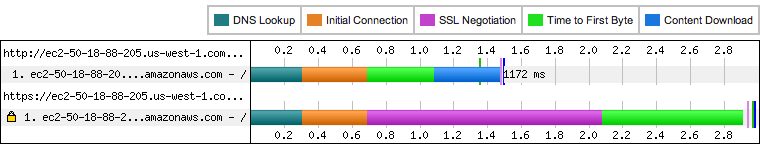 3+ RTT TLS handshake due to 2 RTT cert?
Average certificate chain depth: 2-3 certificates
Average certificate size: ~1~1.5KB
Plus OCSP response…

Many cert chains overflow the old TCP (4 packet) CWND
Upgrade your servers to use IW10!
Check your server, you may be surprised...
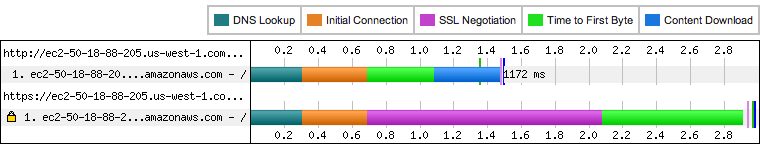 nginx <1.5.6, HAProxy <1.5-dev22 incur extra RTT, even w/ IW10!
Capture a tcpdump of your handshake and check the exchange
Some servers will pause on “large certificates” until they get an ACK for the first 4KB of the certificate (doh!)
1-RTT non-resumed handshake with TLS False Start
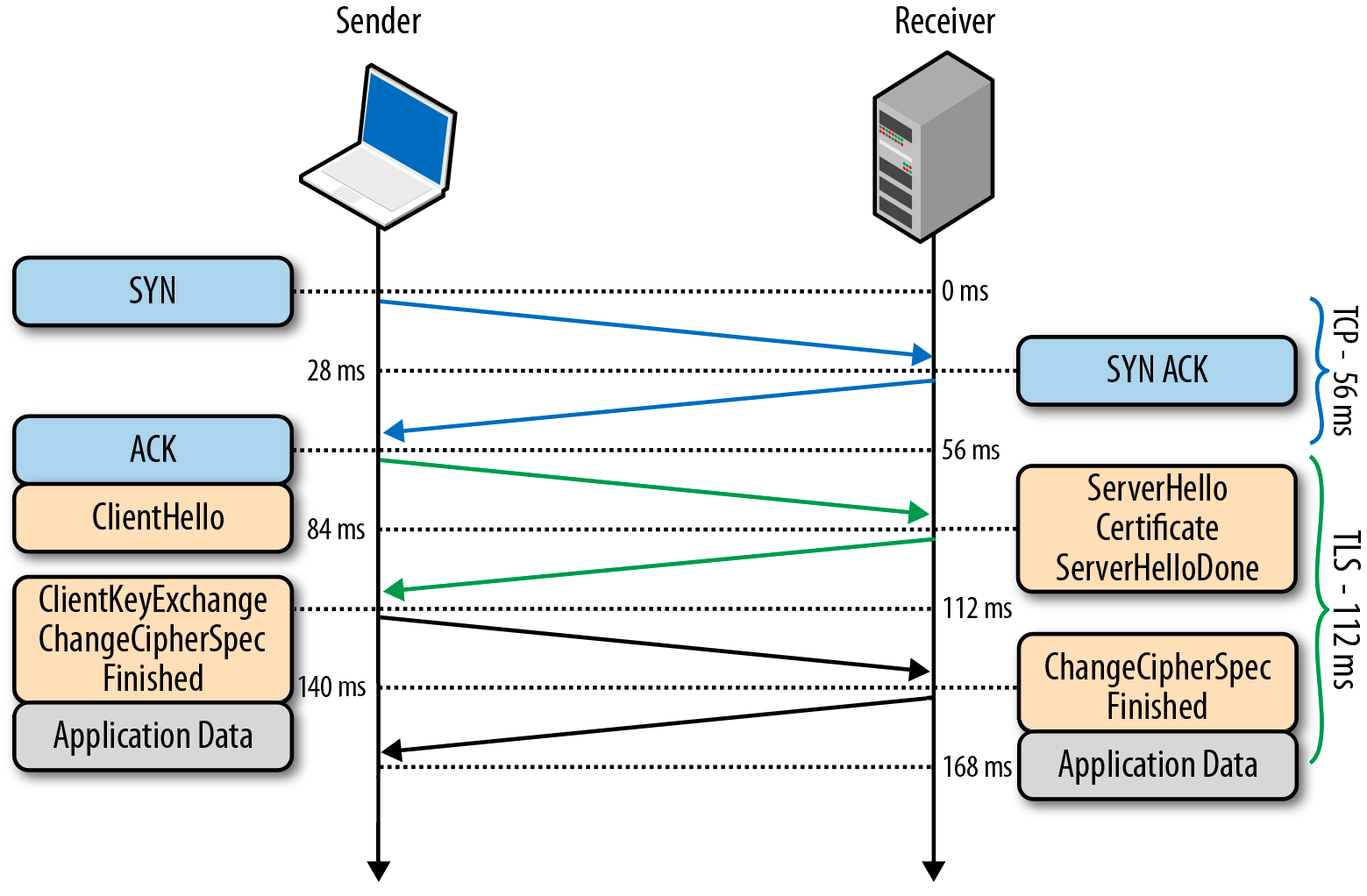 Client sends application data immediately after “Finished”. 

Eliminates 1RTT
No protocol changes...
Only timing is affected

In practice…
Some servers break (ugh)
Hence, opt-in behavior...
Deploying False Start...
Chrome and Firefox
Chrome and Firefox
ALPN advertisement - e.g. “http/1.1”
Forward secrecy ciphersuite - e.g. ECDHE

Safari
Forward secrecy ciphersuite

Internet Explorer
Blacklist + timeout
If handshake fails, retry without False Start

TL;DR: enable ALPN advertisement and forward secrecy to get 1RTT handshakes.
Ingredients for a 1-RTT TLS experience…
False Start = 1-RTT handshake for new visitors
New users have to perform public-key crypto handshake

Session resumption = 1-RTT handshake for returning visitors
Plus, we can skip public-key crypto by reusing previous parameters

OCSP Stapling
No OCSP blocking to verify certificate status

False Start + Session Resumption + OCSP stapling
1-RTT handshake for new and returning visitors
Returning visitors can skip the public-key crypto
What’s wrong with this picture?
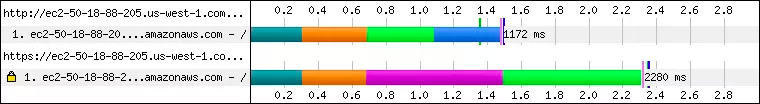 It’s a 2-RTT handshake… we know better!
At least there is no OSCP overhead!
300ms RTT, 1.5Mbps...
It’s a 2-RTT time to first byte!
Large records are buffered, which delays processing!
TLS record size + latency gotchas...
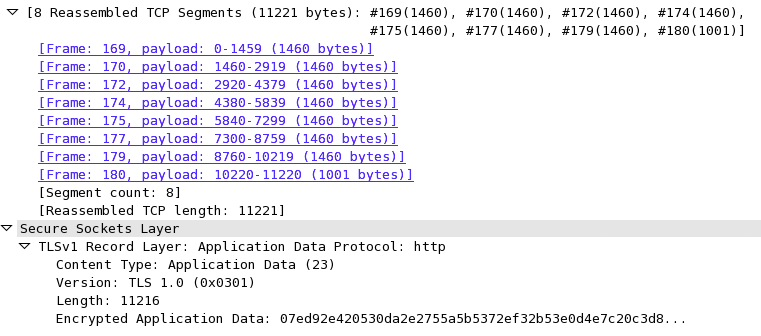 This record is split across 8 TCP packets
TLS allows up to 16KB of application per record
New connection + 16KB record = CWND overflow and an extra RTT
Lost or delayed packet delays processing of entire record
Optimizing record size…
Google servers implement dynamic record sizing
New connections start with 1400 byte records (aka, single MTU)
After ~1MB is sent, switch to 16K records
After ~1s of inactivity, reset to 1400 byte records


Most servers don’t optimize this case at all...
HAProxy recently landed dynamic sizing patch - yay!
Nginx landed ssl_buffer_size: static override - better, but meh...
Cloudflare released patch for Nginx dynamic record sizing

TL;DR: there is no “perfect record size”. Adjust dynamically.
Quick sanity check...  theory is great, but does this all work in practice?
Tuning Nginx TLS Time To First Byte (TTTFB)
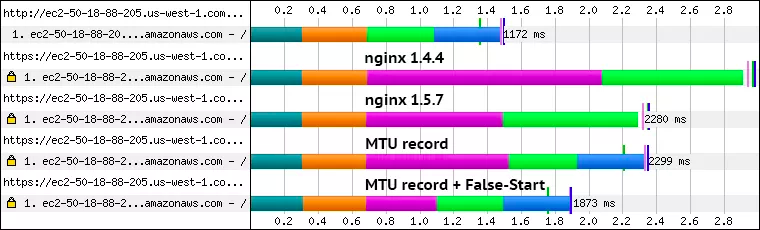 Pre 1.5.7: bug for 4KB+ certs, resulting in 3RTT+ handshakes
1.7.1 added ssl_buffer_size: 4KB record size remove an RTT
1.7.1 with NPN and forward secrecy → 1RTT handshake
https://www.igvita.com/2013/12/16/optimizing-nginx-tls-time-to-first-byte/
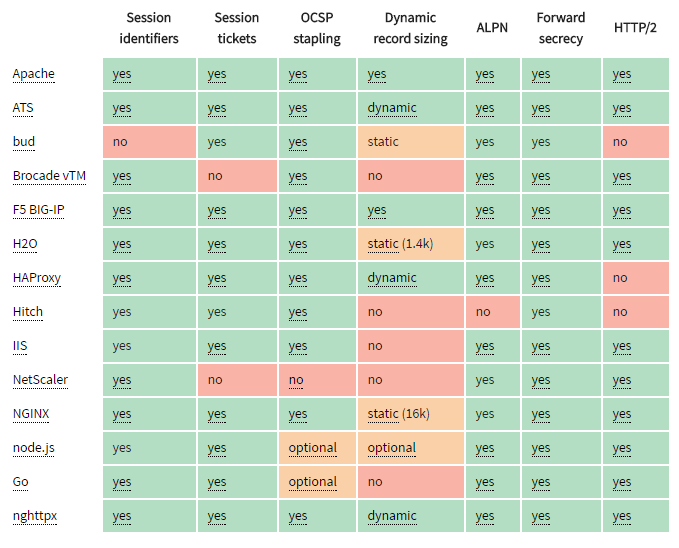 https://istlsfastyet.com/#server-performance
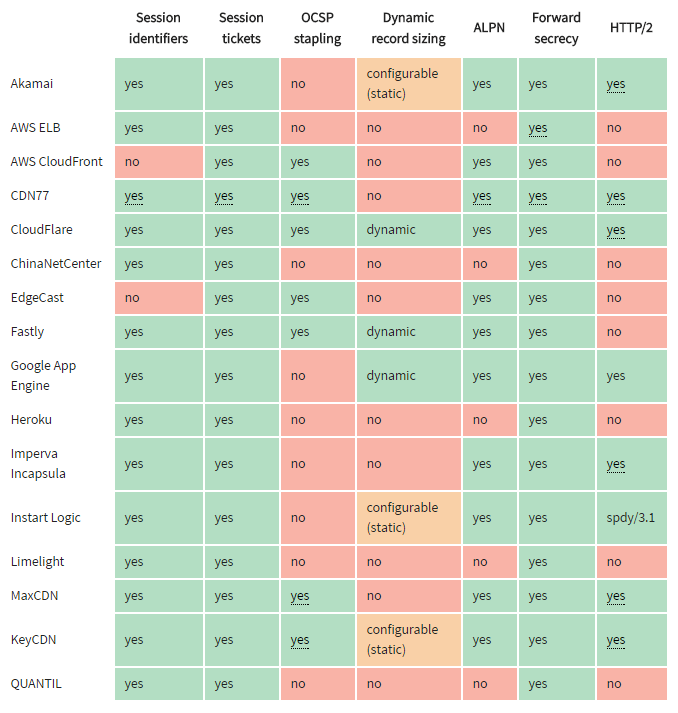 https://istlsfastyet.com/#cdn-paas
isTLSfastyet.com
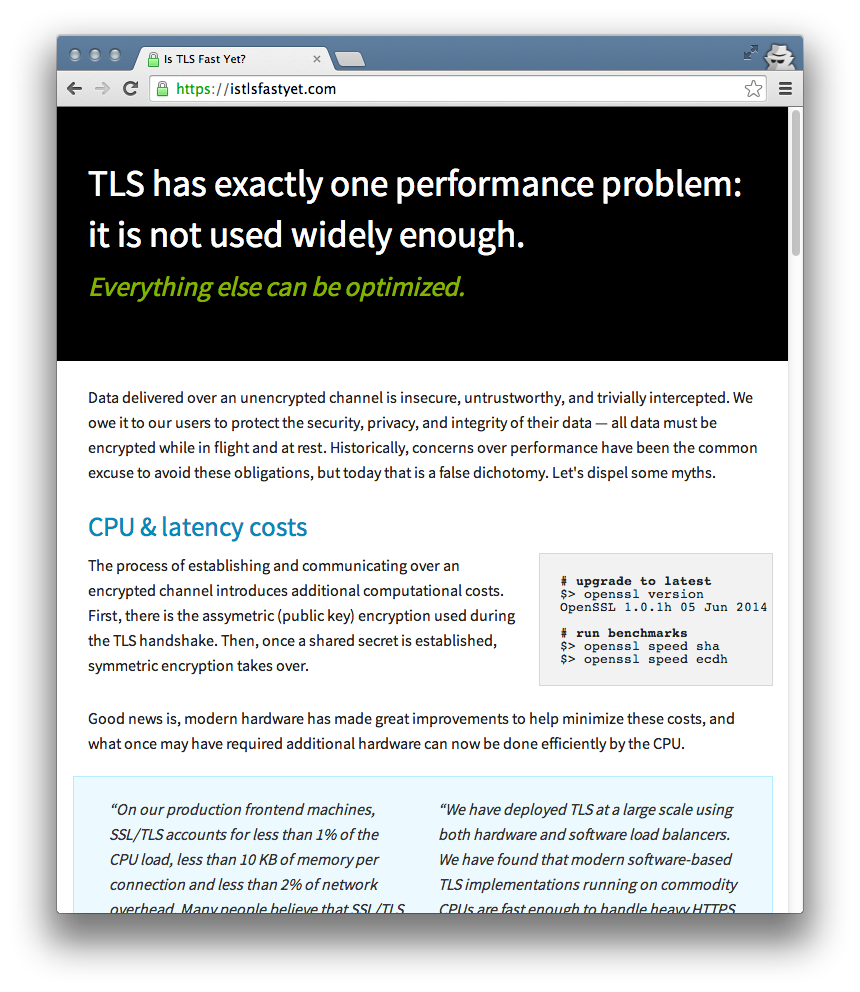 More HTTPS Debugging
CSP Violation Reports
HTTP Response header

Content-Security-Policy-Report-Only:
default-src https:;
report-uri http://reportcollector.example.com/collector.cgi
Strict Transport Security - HSTS
Server response header
Strict-Transport-Security:  max-age=15768000; includeSubDomains; preload

Chrome/Firefox preload list
Key Pinning - HPKP
Reducing/Reporting MITM attacks

Server response header
Public-Key-Pins: 
report-uri=https://example.net/pkp-report

Doesn’t apply to “local trust anchors” 
Chrome, Firefox, Opera
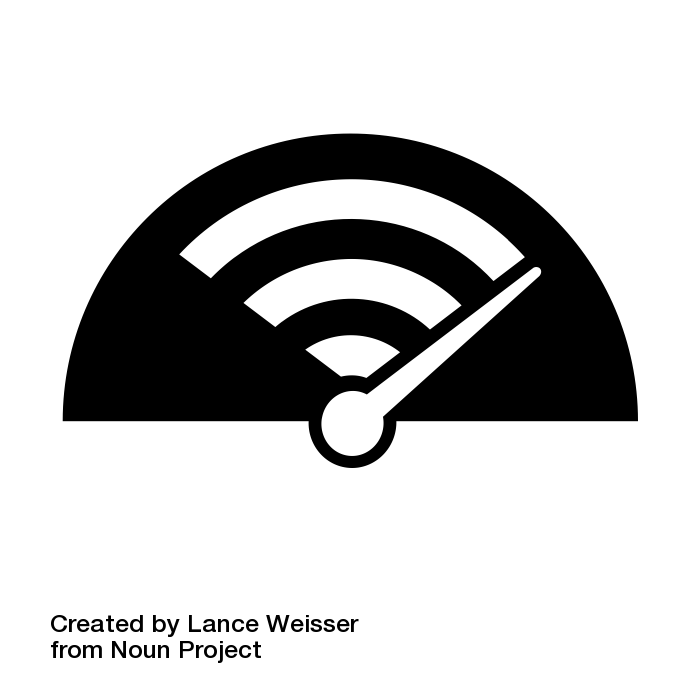 Thank You!
Tim Kadlec (@tkadlec) & Pat Meenan (@patmeenan)
June 20-21, 2016 at Velocity Conference (#velocityconf)

Icons courtesy of The Noun Project